Papua New Guinea Human Resource Institute Inc.
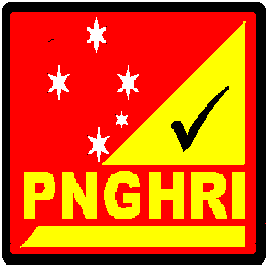 Summary of Financial Report 2017
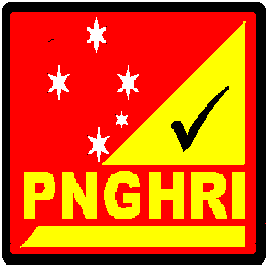 Income Statement 2017
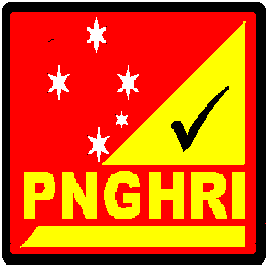 Accumulated Funds 2017
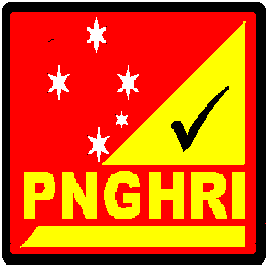 Balance  Sheet 2017
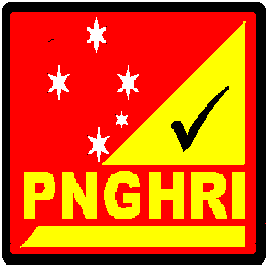 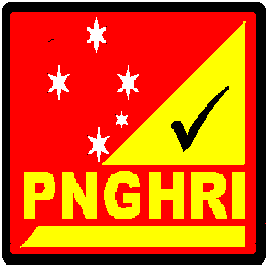 Statement of Cash Flow 2017
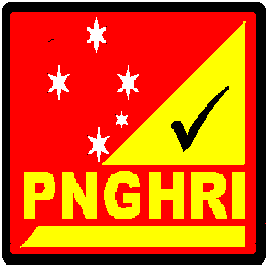